Greatness in the Kingdom
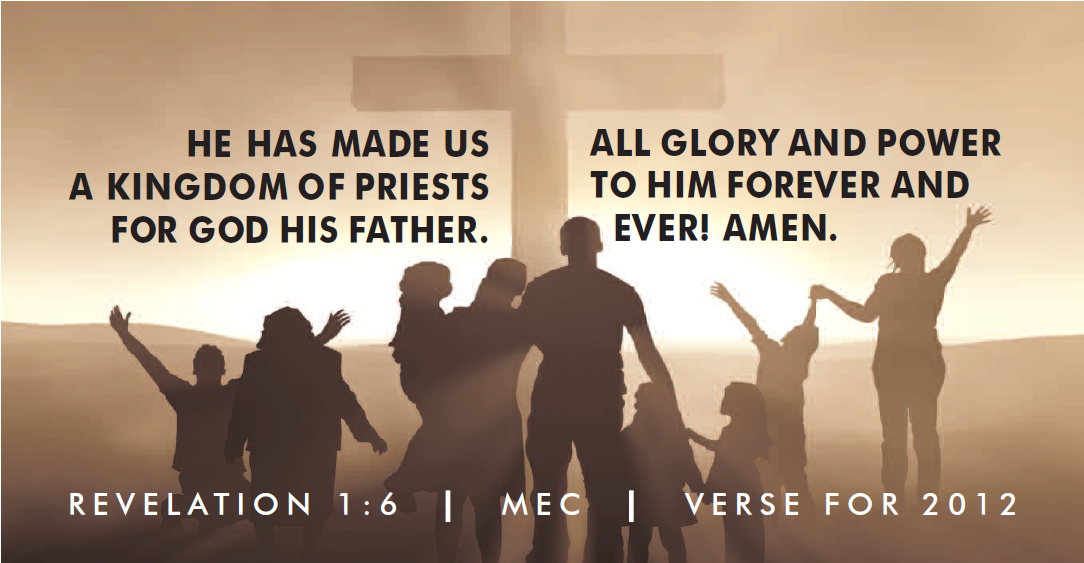 Kingdom Character
(Matt 5:1-12)
Kingdom 
Calling
(Matt 5:13-16)
Kingdom Conduct
(Matt 5:17-7:27)
Greatness in the Kingdom
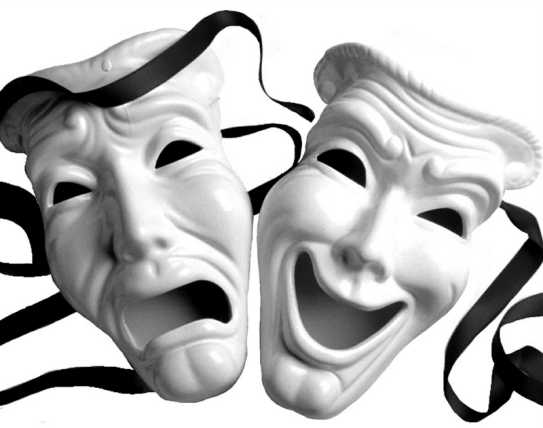 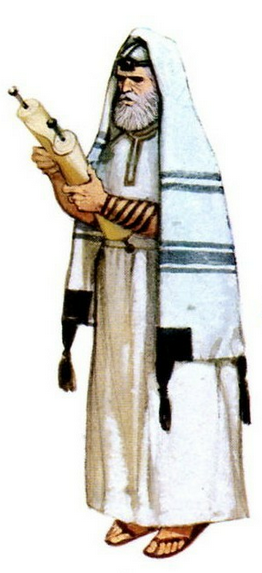 … must 
surpass 
that of the Scribes and Pharisees … 

(Matthew 5:20)
… not as the hypocrites do ...

(Matthew 6:1-2)
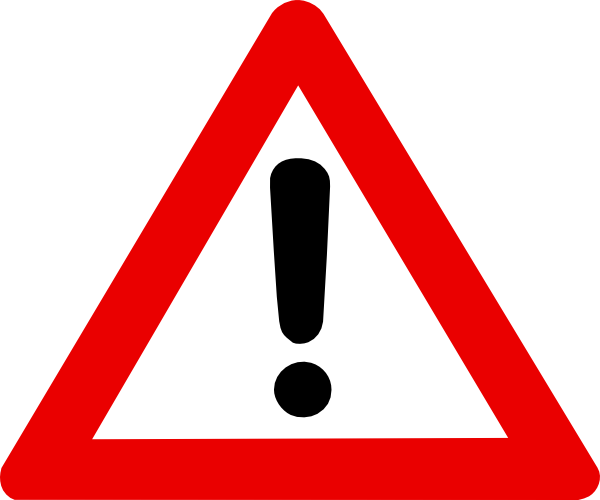 Righteousness Warnings
Greatness in the Kingdom
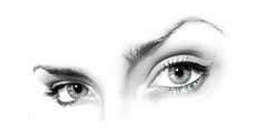 In the same way, let your light shine before others, so that they 
may see your 
good works
(Matt 5:16)
Beware of practicing your righteousness before other people in order to be 
seen by them

(Matt 6:1)
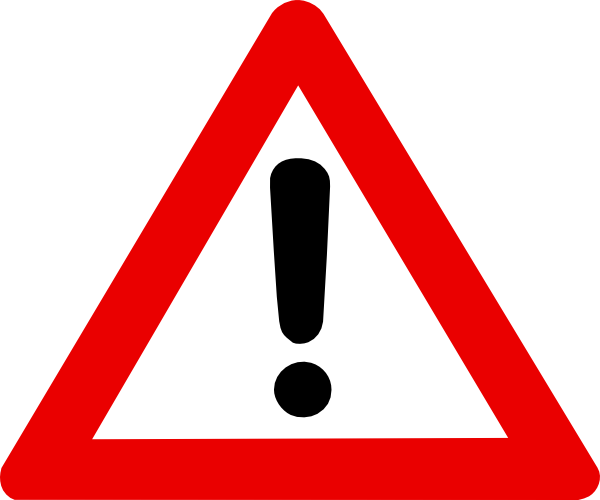 Righteousness Warnings
Greatness in the Kingdom
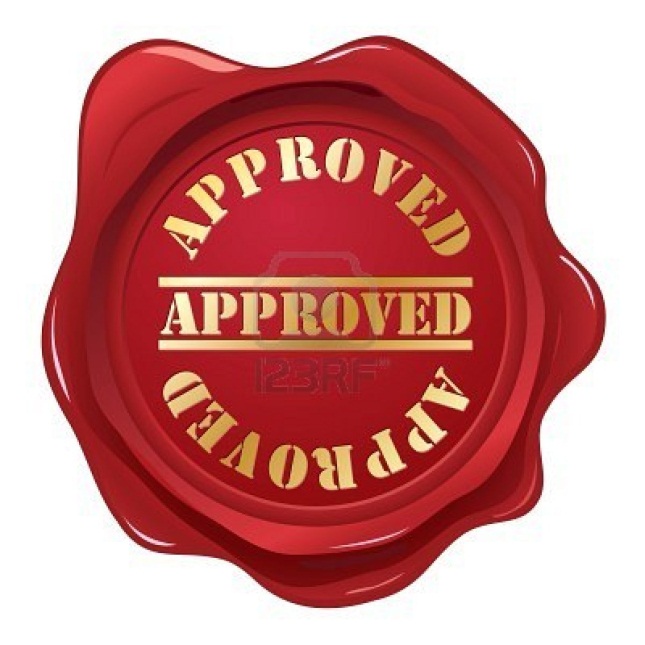 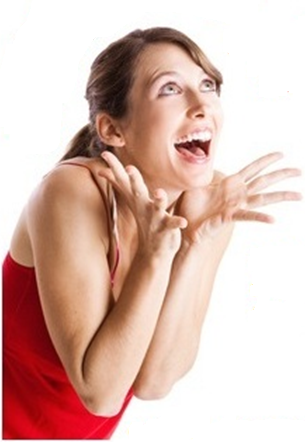 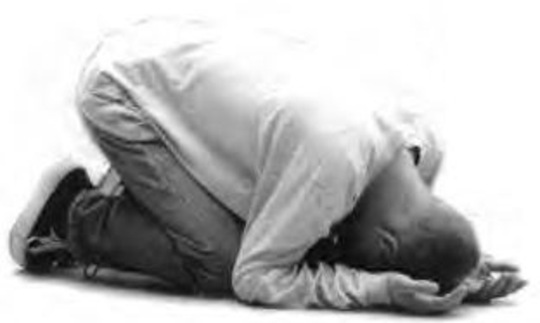 Whose?
the Father’s?
the world’s?
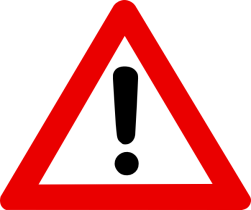 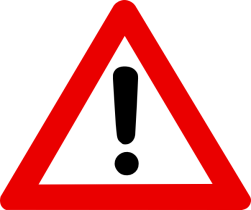 Righteousness Warnings
Greatness in the Kingdom
… this has implications for how we …
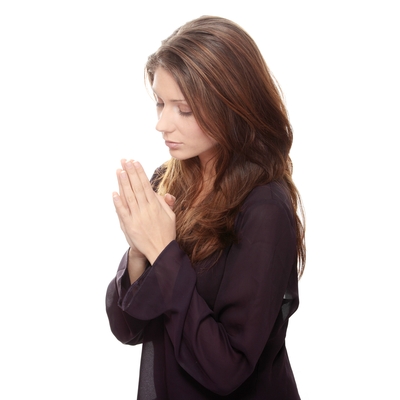 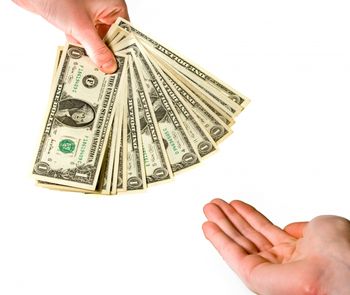 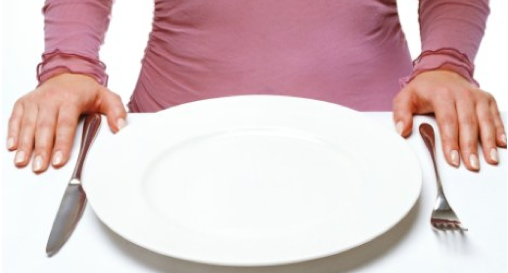 … give …
(Matt. 6:2-4)
… pray …
(Matt. 6:5-15)
… fast …
(Matt. 6:16-18)
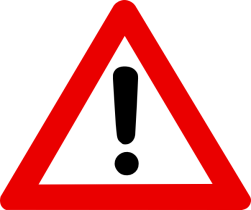 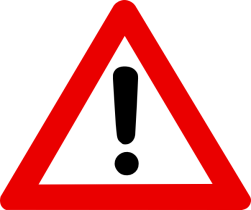 Righteousness Warnings
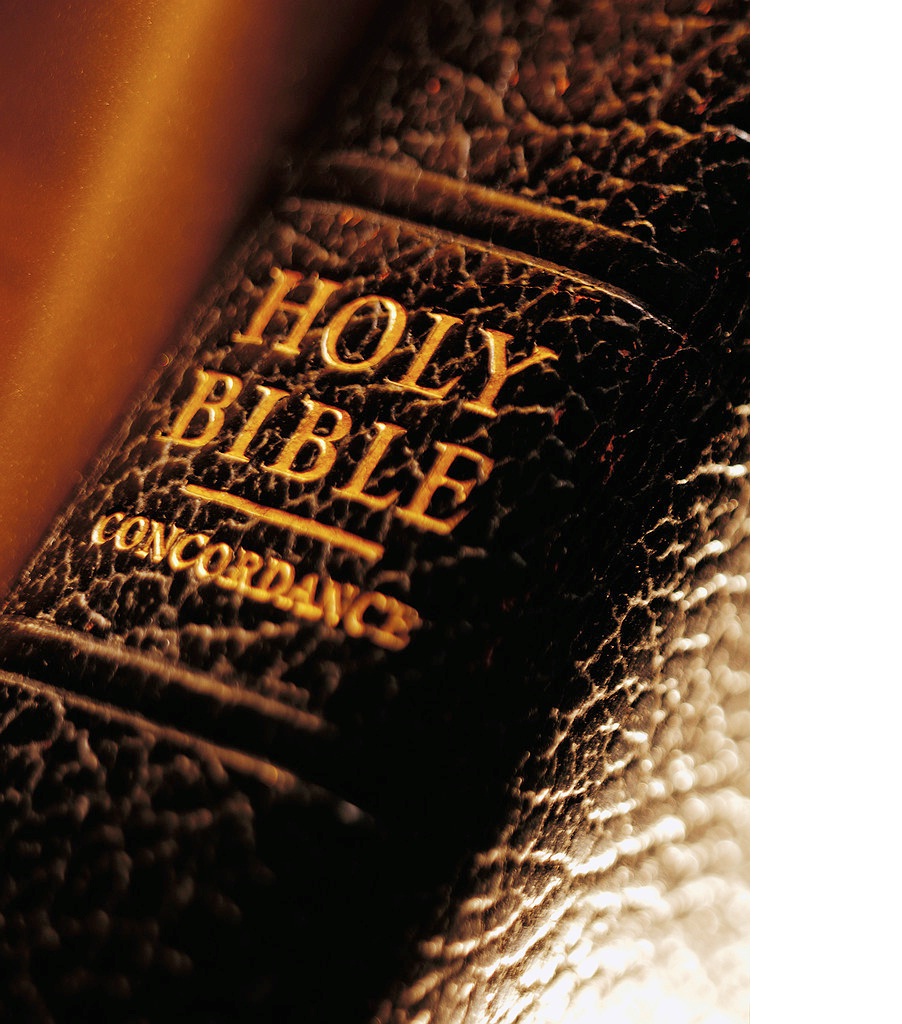 Matthew 6:1-4 (NLT) 
5 “When you pray, don’t be like the hypocrites who love to pray publicly on street corners and in the synagogues where everyone can see them. I tell you the truth, that is all the reward they will ever get. 6 But when you pray, go away by yourself, shut the door behind you, and pray to your Father in private. Then your Father, who sees everything, will reward you.
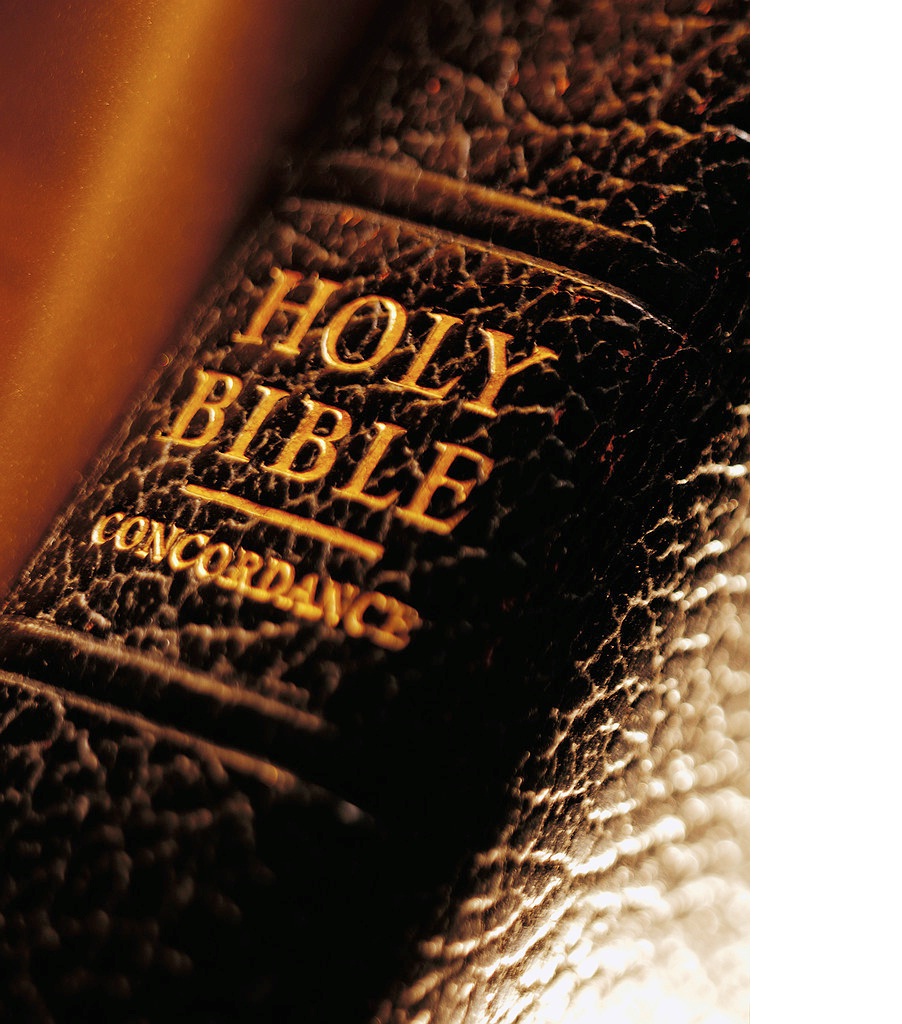 Matthew 6:1-4 (NLT) 
7 “When you pray, don’t babble on and on as people of other religions do. They think their prayers are answered merely by repeating their words again and again. 8 Don’t be like them, for your Father knows exactly what you need even before you ask him! 9 Pray like this: Our Father in heaven, may your name be kept holy.
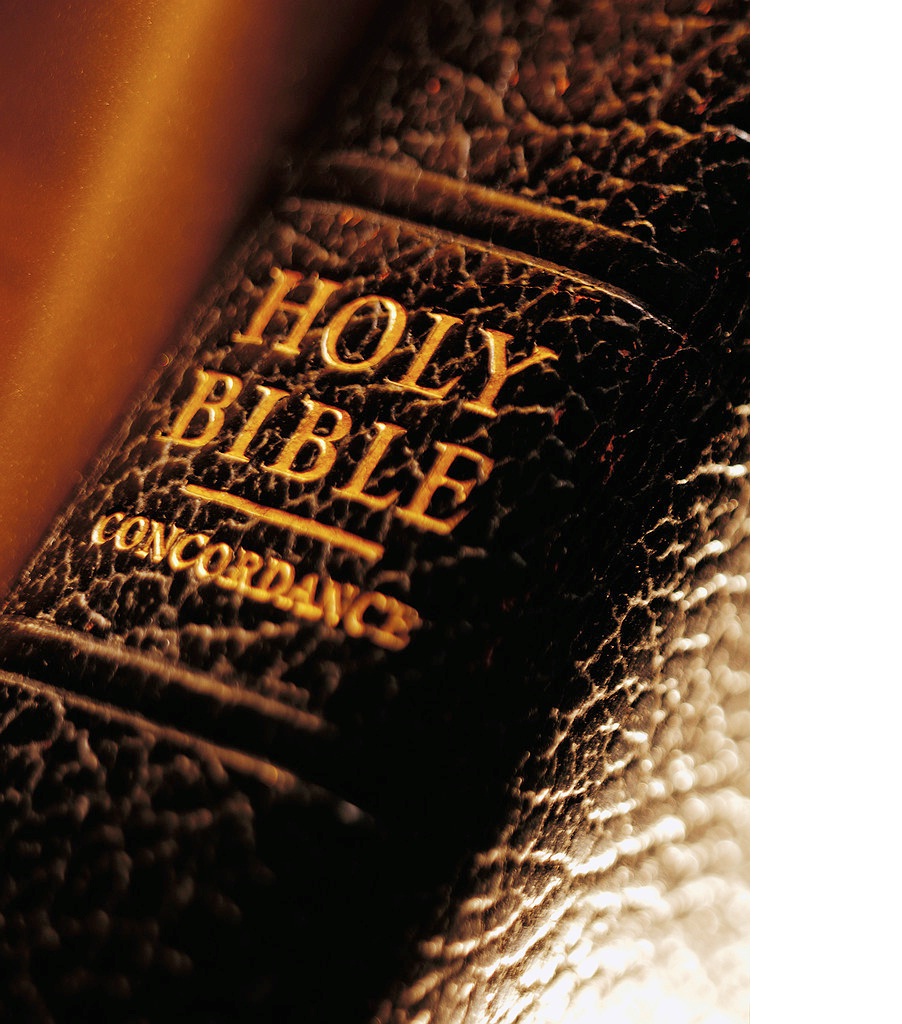 Matthew 6:1-4 (NLT) 
10 May your Kingdom come soon. May your will be done on earth, as it is in heaven. 11 Give us today the food we need, 12 and forgive us our sins, as we have forgiven those who sin against us. 13 And don’t let us yield to temptation, but rescue us from the evil one.
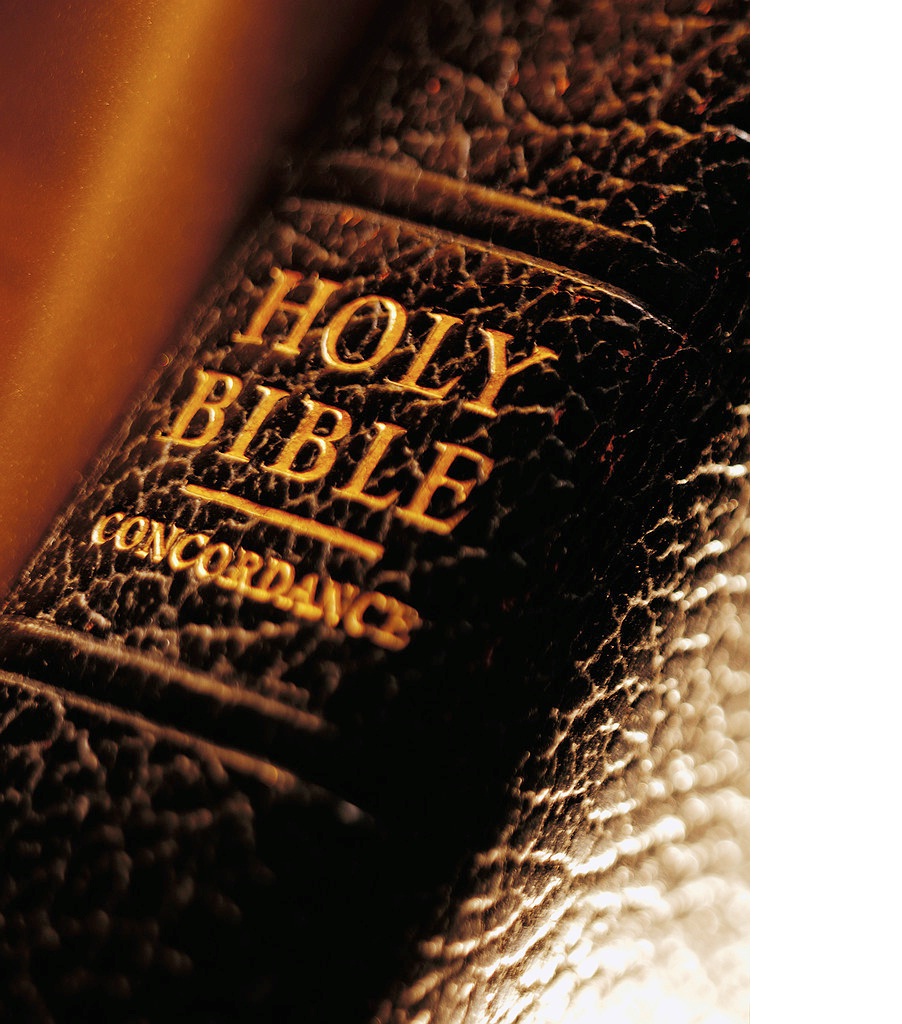 Matthew 6:1-4 (NLT) 
14 “If you forgive those who sin against you, your heavenly Father will forgive you. 15 But if you refuse to forgive others, your Father will not forgive your sins.
Greatness in the Kingdom
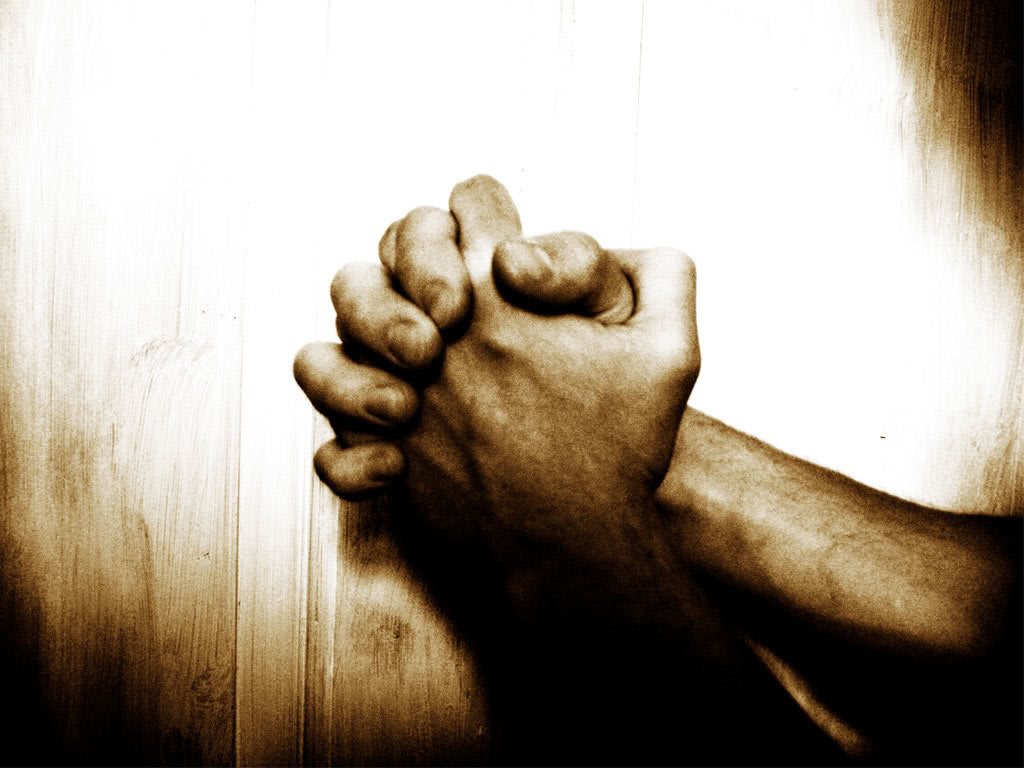 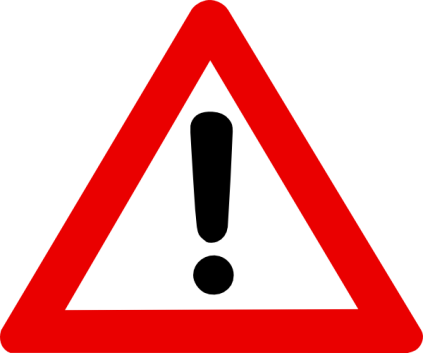 2 warnings
e
example
When you pray …
(Matt 6:5,6,7)
Greatness in the Kingdom
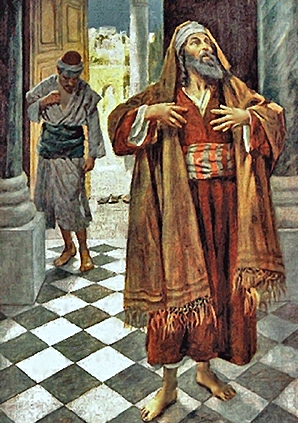 First Warning
For they love to … pray … that they may be seen by others. (Matthew 6:5)
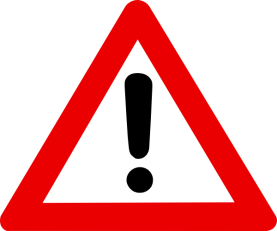 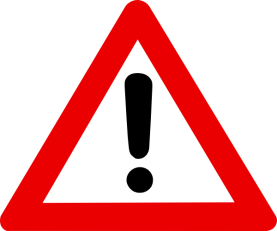 Not like the hypocrites …
(Matt 6:5)
Greatness in the Kingdom
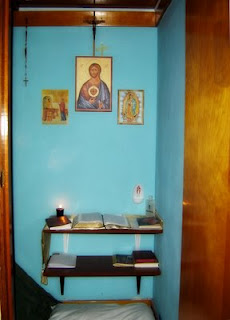 First Warning
For they love to … pray … that they may be seen by others. (Matthew 6:5)
But when you pray, … pray to your Father in private. (Matthew 6:6)
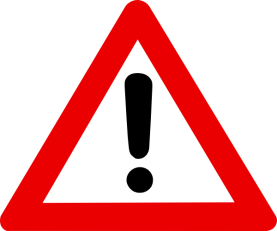 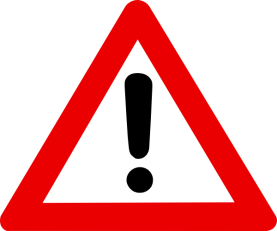 Not like the hypocrites …
(Matt 6:5)
Greatness in the Kingdom
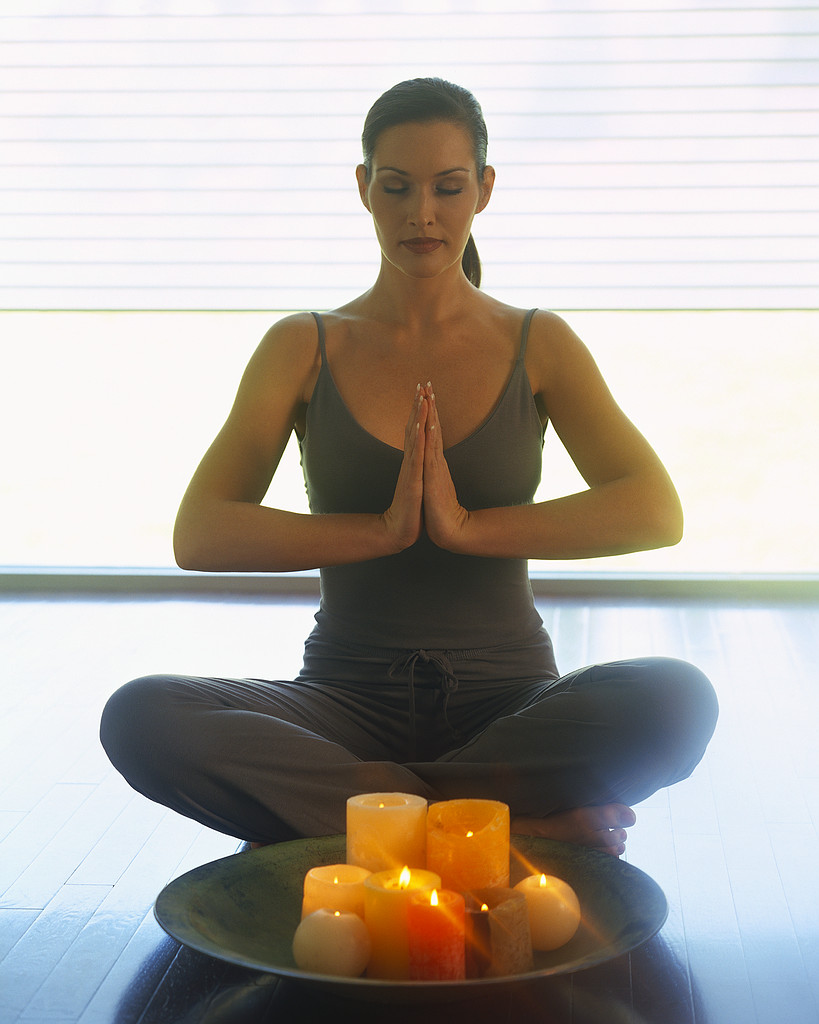 Second Warning
And when you pray, do 
not keep on babbling like pagans
 (Matthew 6:7)
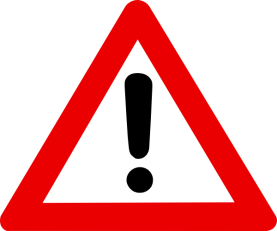 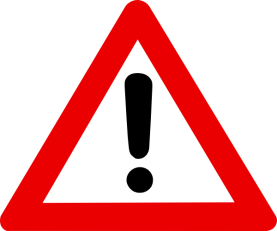 Not like the pagans …
(Matt 6:7)
Greatness in the Kingdom
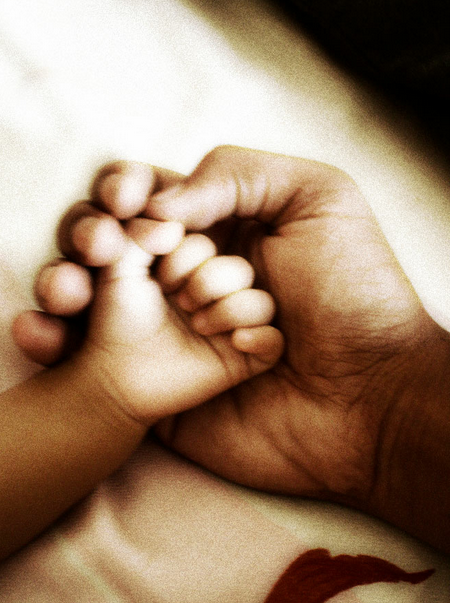 Second Warning
And when you pray, do 
not keep on babbling like pagans
 (Matthew 6:7)
Your Father knows ... 
before you ask him. (Matthew 6:8)
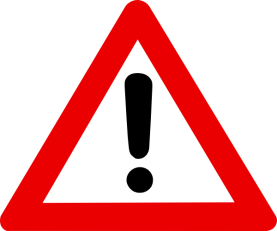 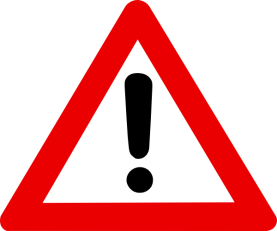 Not like the pagans …
(Matt 6:7)
Greatness in the Kingdom
Our Father 
(6:9)
Your …
Us …
name be hallowed 
(6:9)
daily bread given 
(6:11)
kingdom come 
(6:10)
forgive sins 
(6:12)
deliver from evil 
(6:13)
will be done 
(6:10)
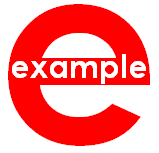 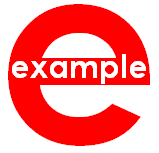 Pray like this…
(Matt 6:9)
Greatness in the Kingdom
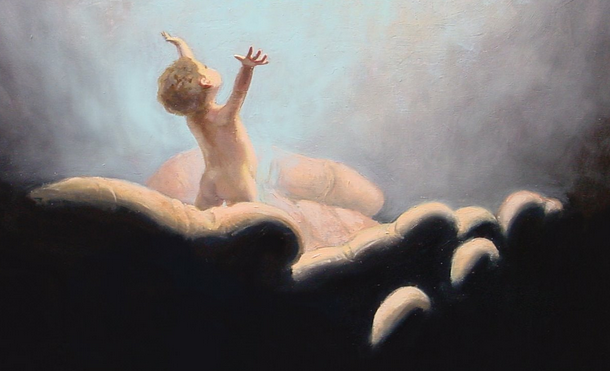 Our Father in heaven …
(6:9)
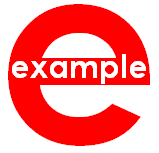 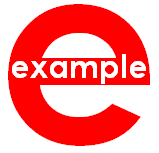 Pray like this…
(Matt 6:9)
Greatness in the Kingdom
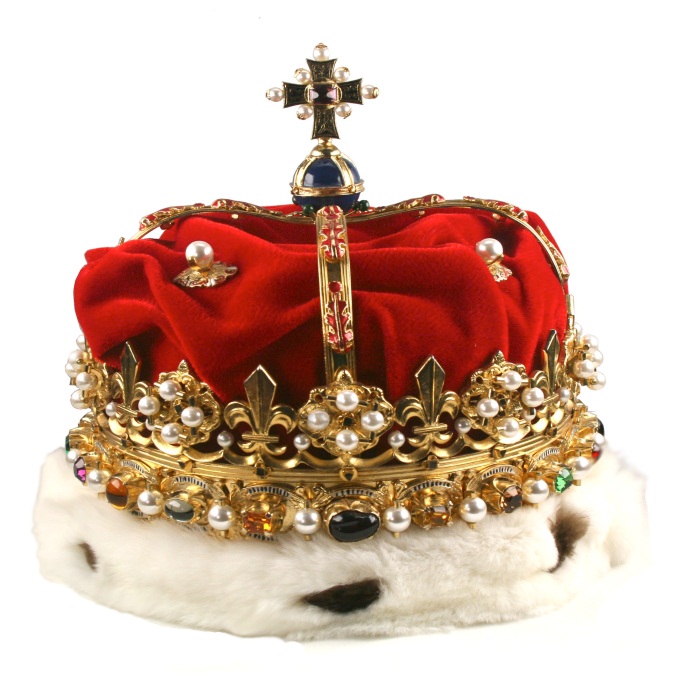 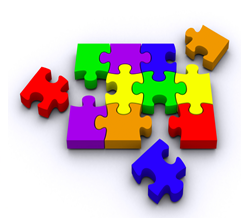 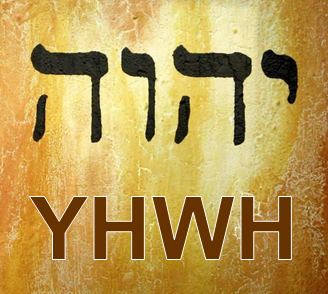 name hallowed
(6:9)
kingdom come
(6:10)
will 
done
(6:10)
… on earth as it is in heaven …
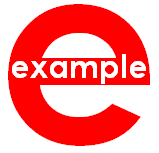 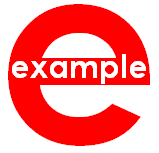 Pray like this…
(Matt 6:9)
Greatness in the Kingdom
body
present
soul
past
spirit
future
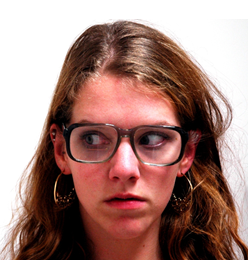 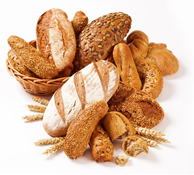 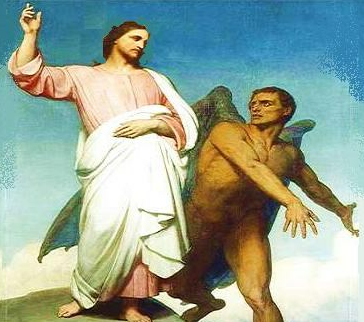 provision
(6:11)
forgiveness
(6:12)
deliverance
(6:13)
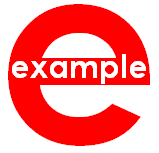 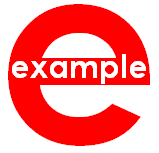 Pray like this…
(Matt 6:9)